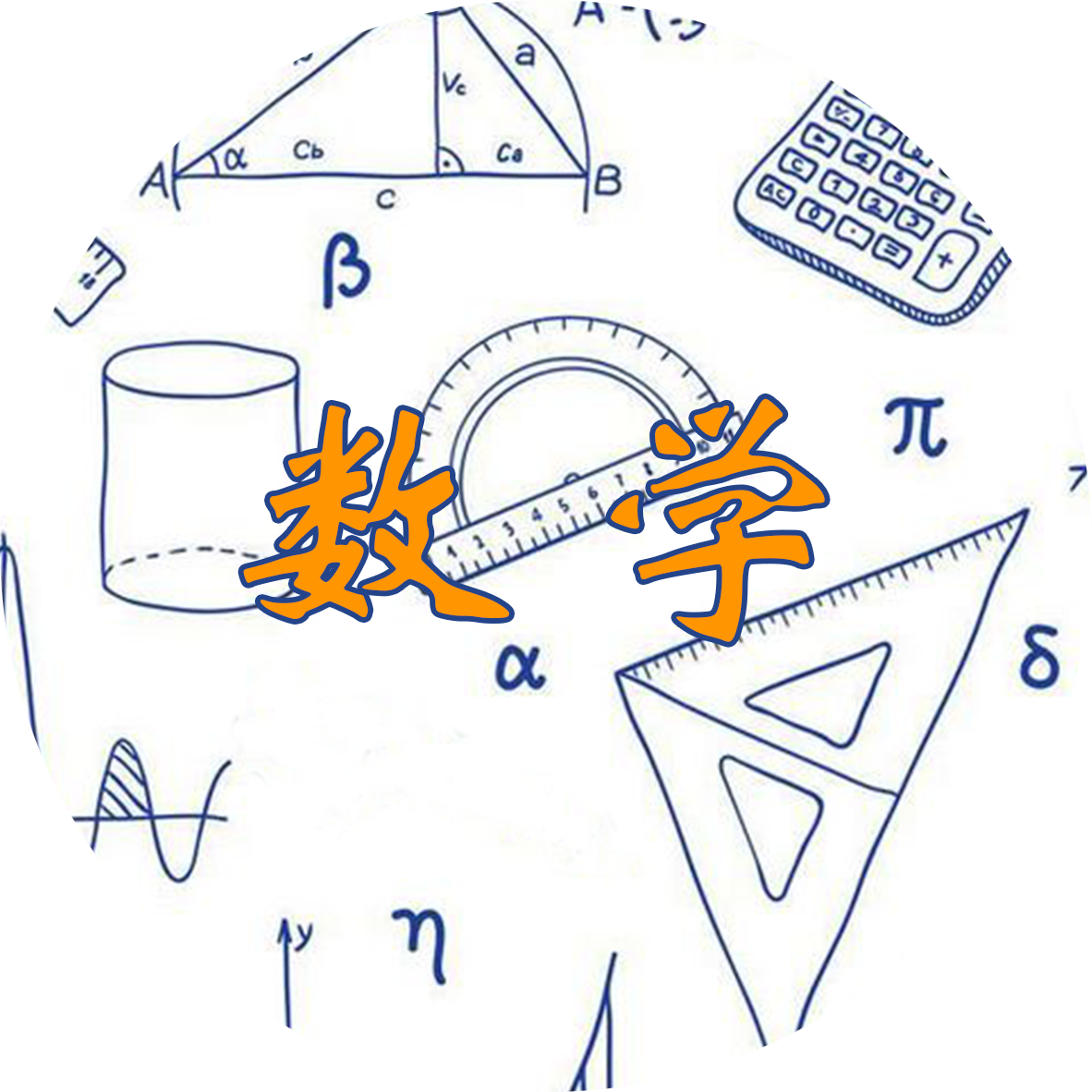 第6章 幂函数、指数函数和对数函数
6.3  对数函数
情景引入
讲授新课
一、对数函数的概念
讲授新课
活动探究
讲授新课
二、对数函数地图像及性质
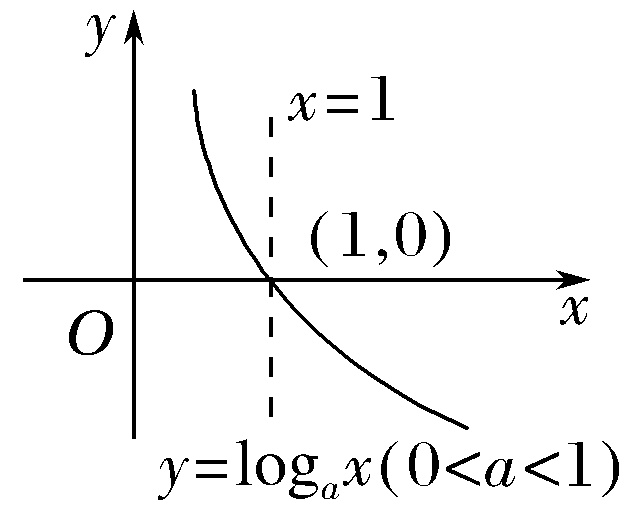 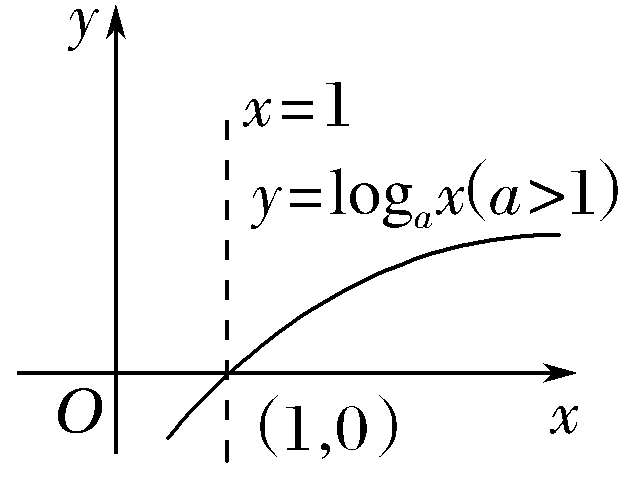 讲授新课
对数函数的性质
(0，＋∞)
R
(1，0)
同侧为正
y<0
y>0
y>0
y<0
减函数
增函数
讲授新课
讲授新课
例题讲解
例题讲解
同底数的利用对数的单调性
<
>
<
同真数的利用对数函数的图像或者用换底公式
>
<
底数和真数都不同，找中间量0或者1
课堂小结
本节课我们都学了哪些内容？
	(1) 对数函数的概念、图像及性质.
	(2) 用对数函数的知识求定义域.
	(3) 利用对数函数的单调性比较两个对数的大小.
作业
课时分层作业（二十七）删掉13，15
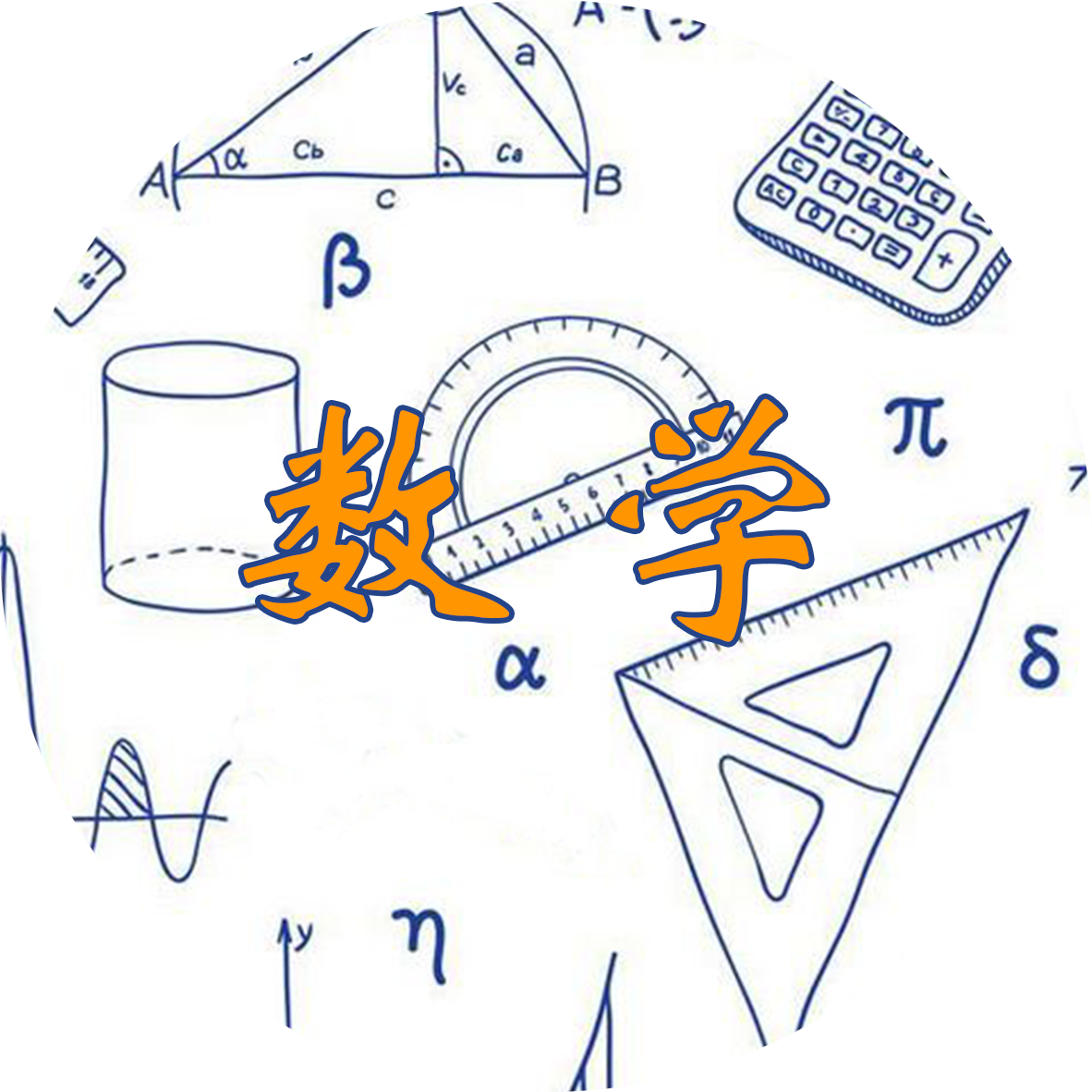 谢谢~
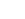 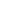 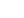 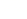